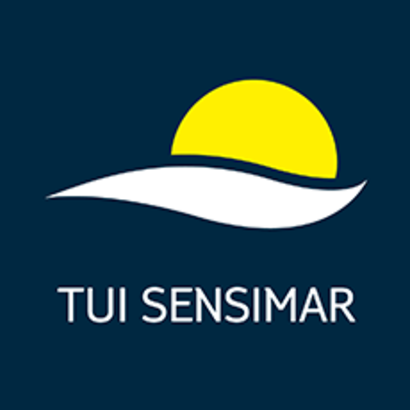 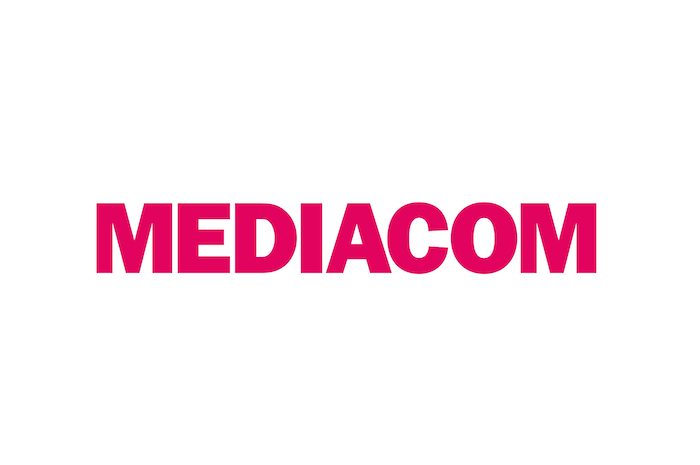 Sensimar and First Dates - a match made in heaven
Challenge
Following their rebrand, Tui’s Sensimar wanted to make young, aspirational couples aware of the new name and product       
Solution
First Dates sponsorship on Channel 4: great brand fit, hitting the right target audience and the broadcast dates coincided with the time of year when TUI get the majority of their bookings
Results
Brand awareness of Sensimar grew from 5% to 16% for people likely to buy a holiday in the next six months 
Brand Perception - Sensimar is a brand that offer holidays with peace and quiet, 93% (up 75%)
[Speaker Notes: The Challenge
In 2016, TUI renamed its Couples’ holiday range to Sensimar and increased the standard of product offering for the customer. Sensimar is a range of holidays created just for adults. They are about quality time for couples, with tables for two and special wellness treatments that can be enjoyed together.
The challenge was to make young, aspirational couples aware of the new name and understand the Sensimar product. Mediacom, Sensimar’s media agency, conducted some in-depth audience segmentation analysis, which concluded that the audience segment that indexed best for the Sensimar product was a group called ‘Quality Relaxing No Kids’. These are ABC1 couples in their late 20s with no kids in the household, who are generally well off and happy to pay more for quality goods and services. 

The Solution
The usual media mix for TUI products was a bit of print and some digital display with a limited budget. However, an awareness indices study done by Mediacom’s econometrics team showed that TV and TV sponsorship were the key media required when it comes to raising significant awareness of a new product.

Mediacom recommended a TV sponsorship route and started the search for the right programme – one that would not only resonate with the target audience but would align nicely with the Sensimar product which is centred on quality, relaxing beach holidays for couples. The solution was First Dates on Channel 4 – not only was it a great brand fit but it was also about to become one of the highest rated programmes on the channel. In addition, the broadcast dates coincided with the time of year when TUI get the majority of their bookings.

Results
The sponsorship achieved around 1,200 adult ratings which equated to 1,451 ratings for the ‘Quality Relaxing No Kids’ audience with a  reach of 60%
Brand awareness of Sensimar grew from 5% to 16% for people likely to buy a holiday in the next six months (Source: MTM Research)
The partnership helped to define what the Sensimar proposition is with 69% correctly describing it as adult only, high quality couples holidays (Source: MTM Research)
Perceptions of the Sensimar brand have been significantly improved by the partnership:
Is a brand that offer holidays with peace and quiet, 93% (up 75%)
Is a modern brand, 91% (up 72%)
Is a good quality brand, 89% (up 75%)
(Source: MTM Research)

To read the full case study and access the creative visit: https://www.thinkbox.tv/Case-studies/Sensimar-and-First-Dates-a-match-made-in-heaven]